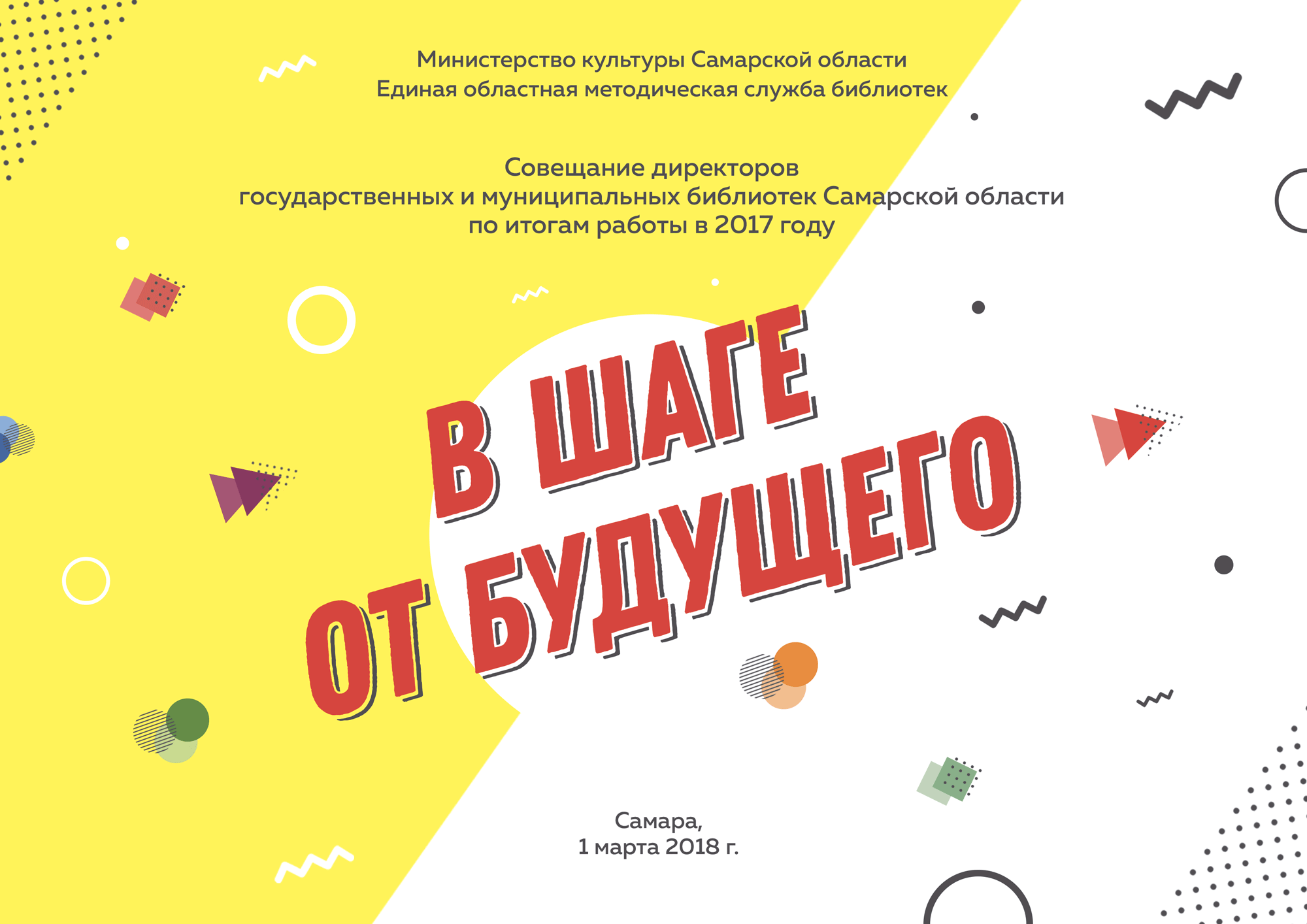 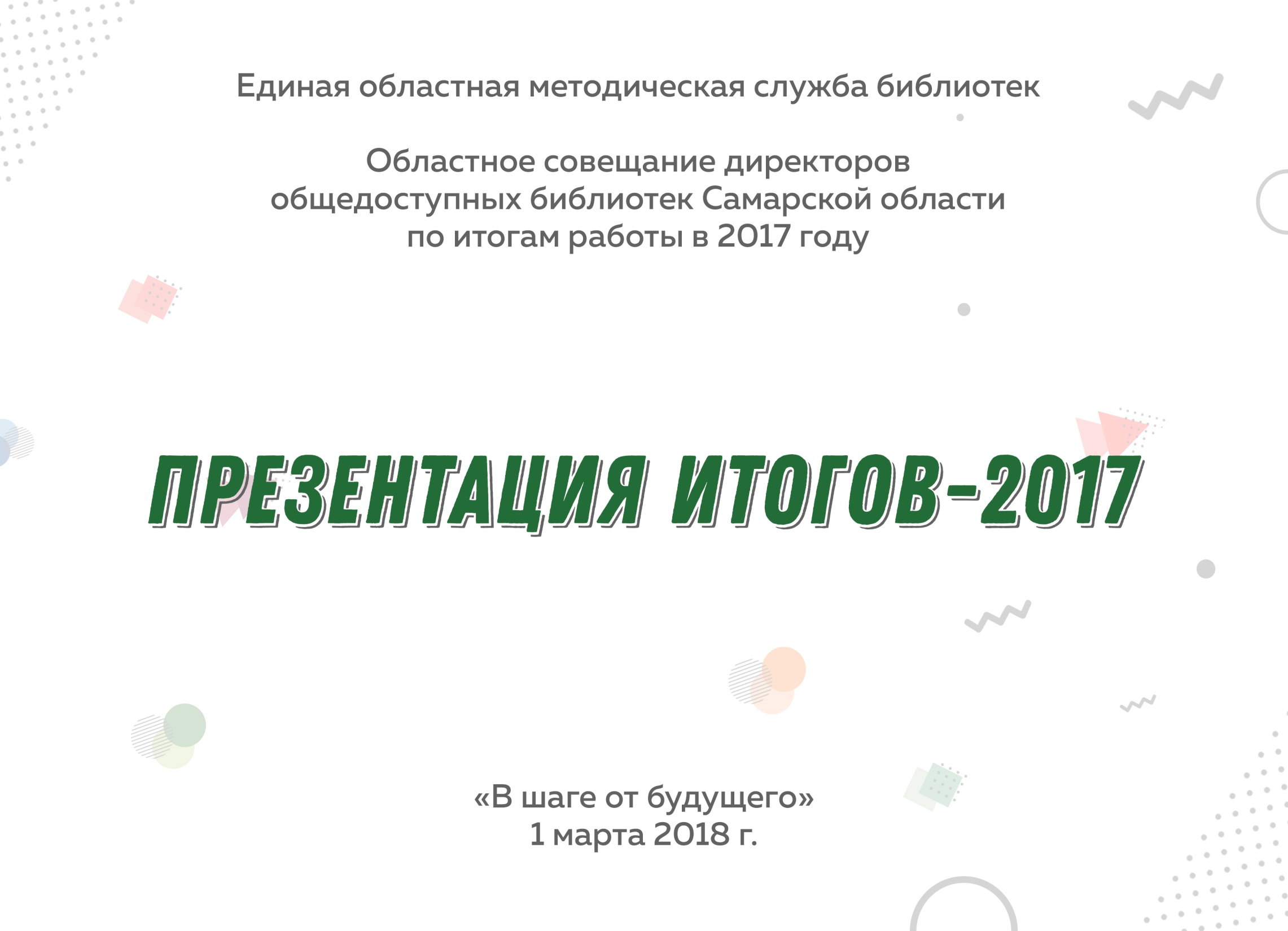 Сеть библиотек 2015-2016
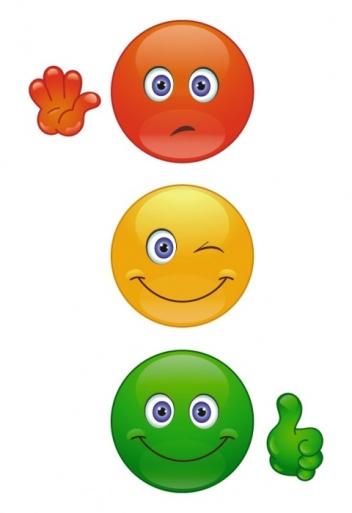 Сеть библиотек 2016-2017
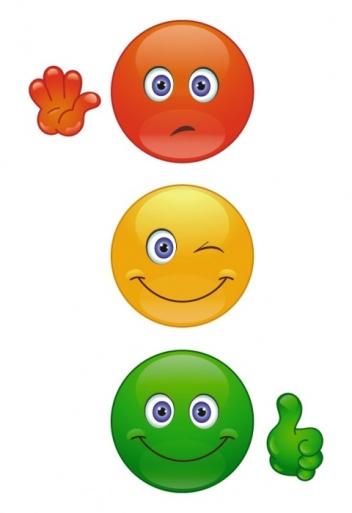 Юридический статус библиотек
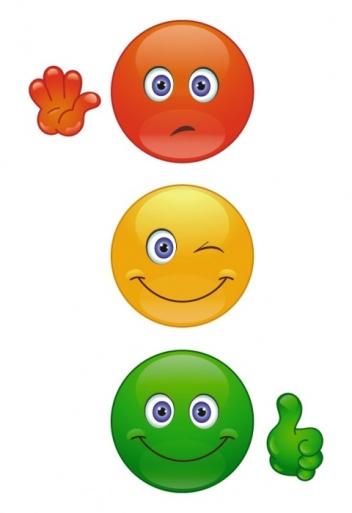 Сокращенный график (муниципальные районы)
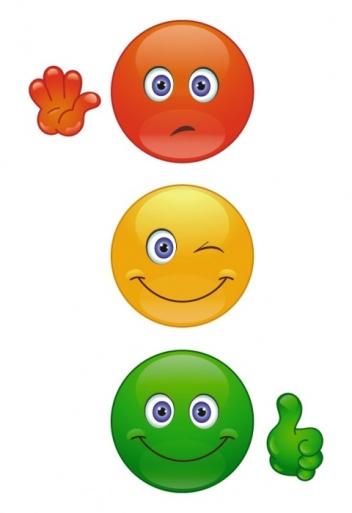 Основные показатели деятельности Количество пользователей
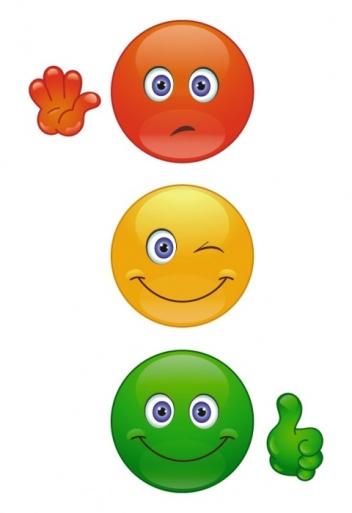 Основные показатели деятельности Посещения
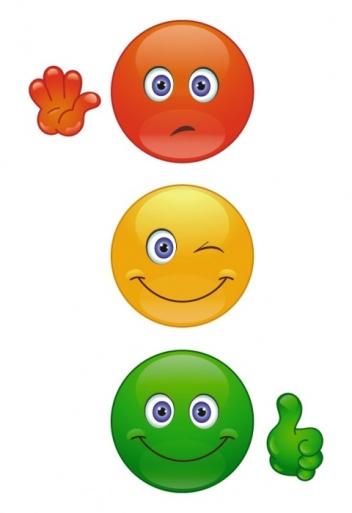 Основные показатели деятельности Книговыдача
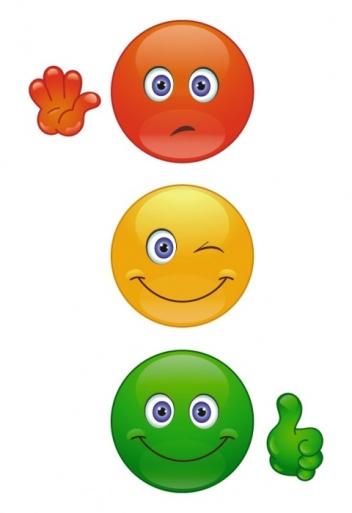 Охват библиотечным обслуживанием (средний охват по городским округам – 26%)
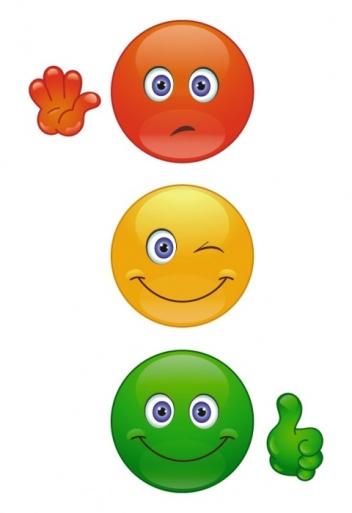 Охват библиотечным обслуживанием (средний охват по муниципальным районам – 46%)
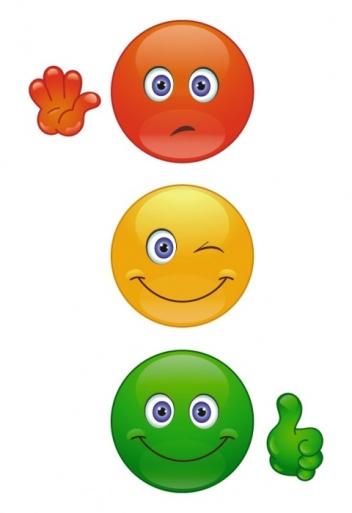 Средняя читаемость по городских округах (средняя читаемость по городским округам – 20,8)
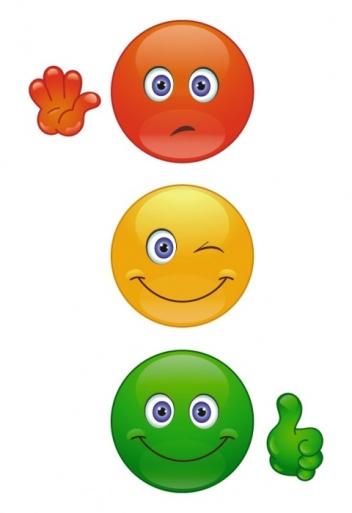 Средняя читаемость по муниципальным районам (средняя читаемость по муниципальным районам - 22,8)
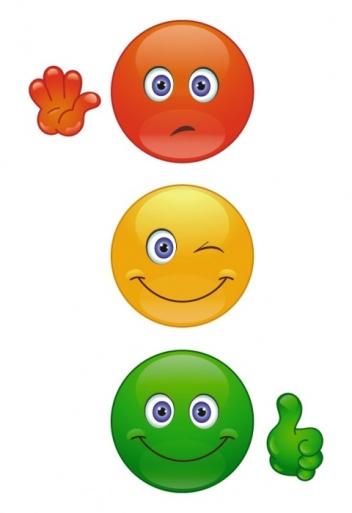 Средняя посещаемость по городским округам         (средняя посещаемость по городским округам - 7,5)
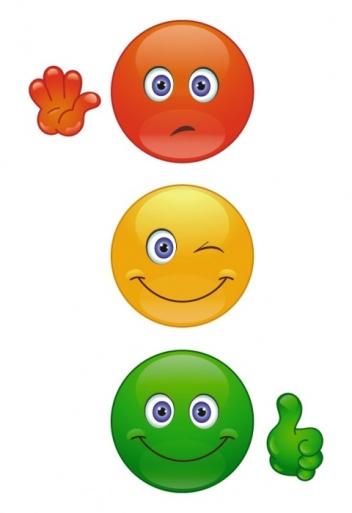 Средняя посещаемость по муниципальным районам (средняя посещаемость по муниципальным районам - 8,6)
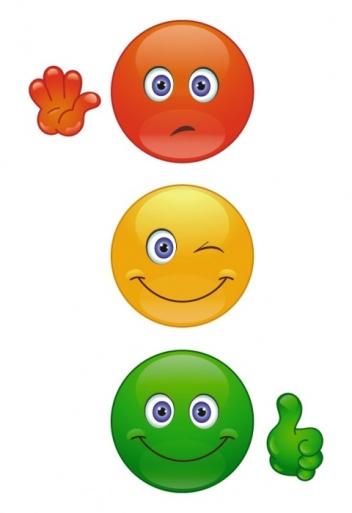 Наличие доступа к сети Интернет
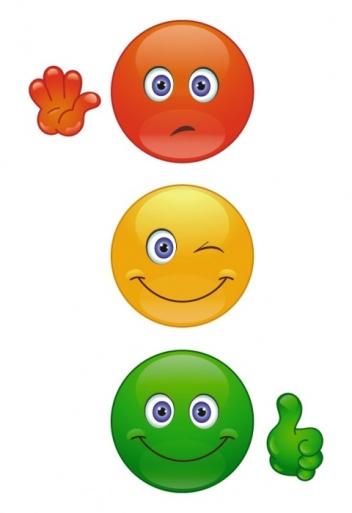 Оказание платных услуг (городские округа)
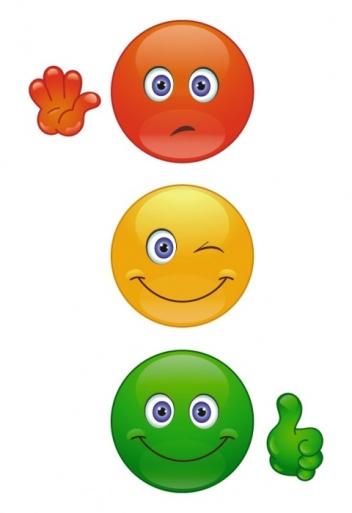 Оказание платных услуг (муниципальные районы)
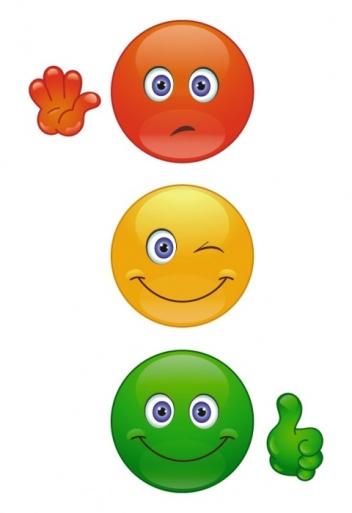 Участие в корпоративном проекте «Самарский каталог (СКат)»
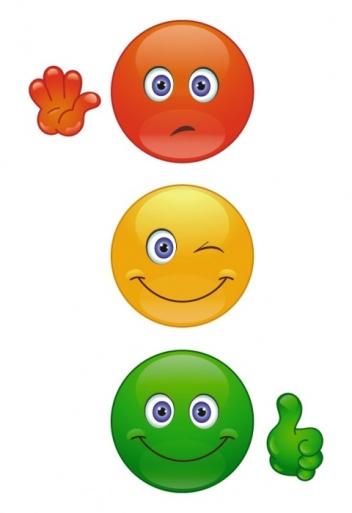 Доступ пользователей к электронному каталогу библиотек
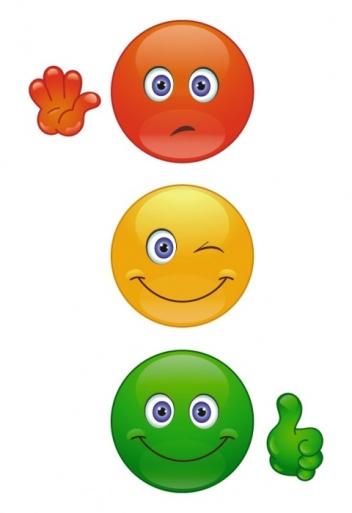 Реализация стратегических планов формирования библиотечных фондов
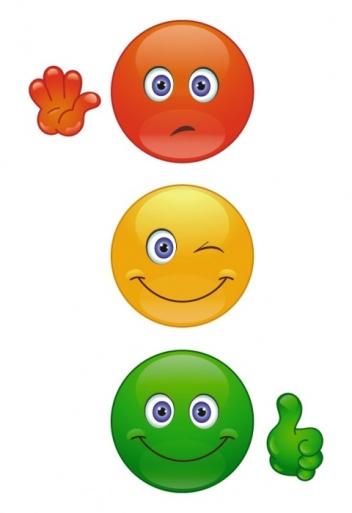 Объем новых поступлений на 1000 жителей(норматив – 250 книг на 1000 жителей)
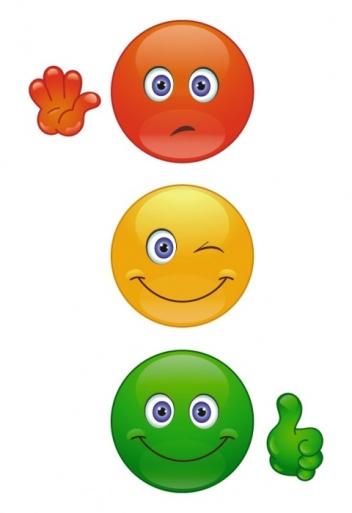 Продвижение чтения
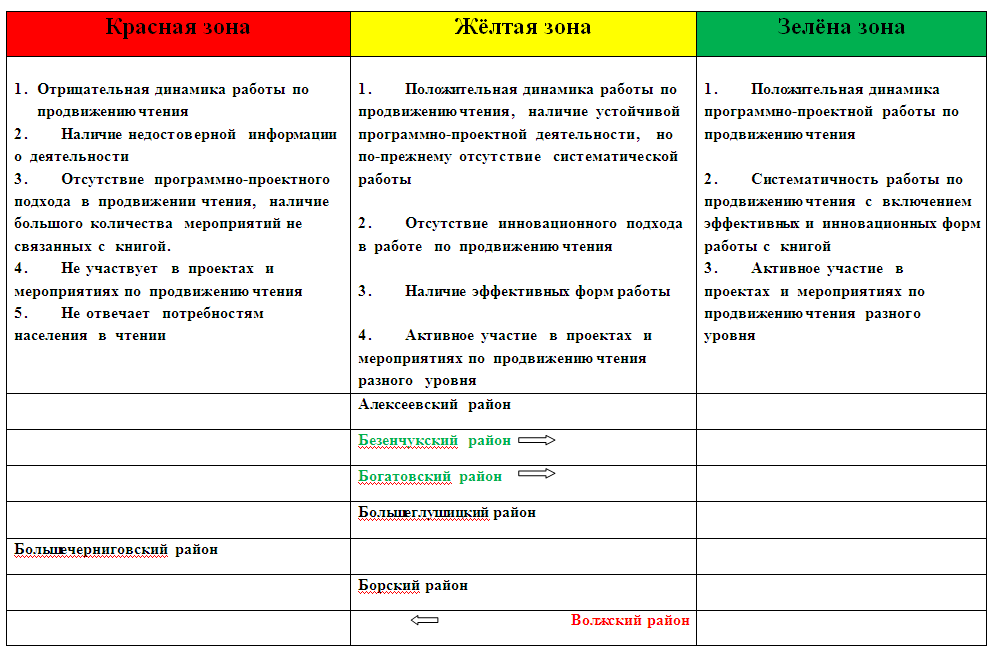 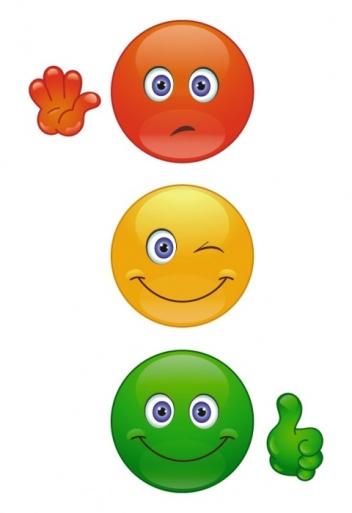 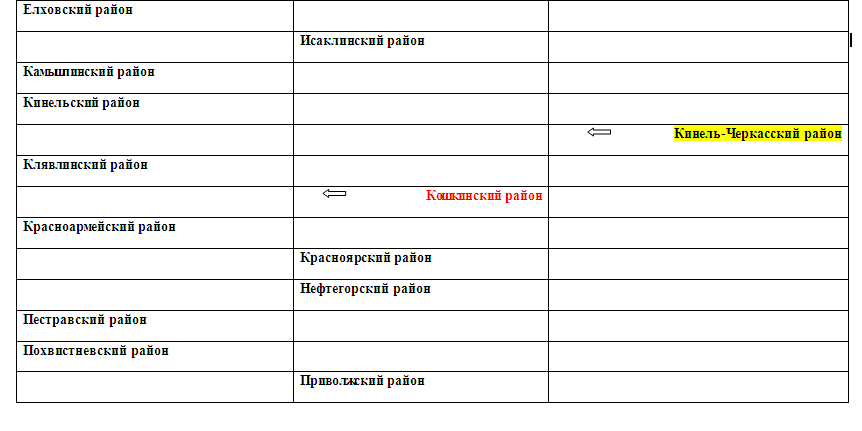 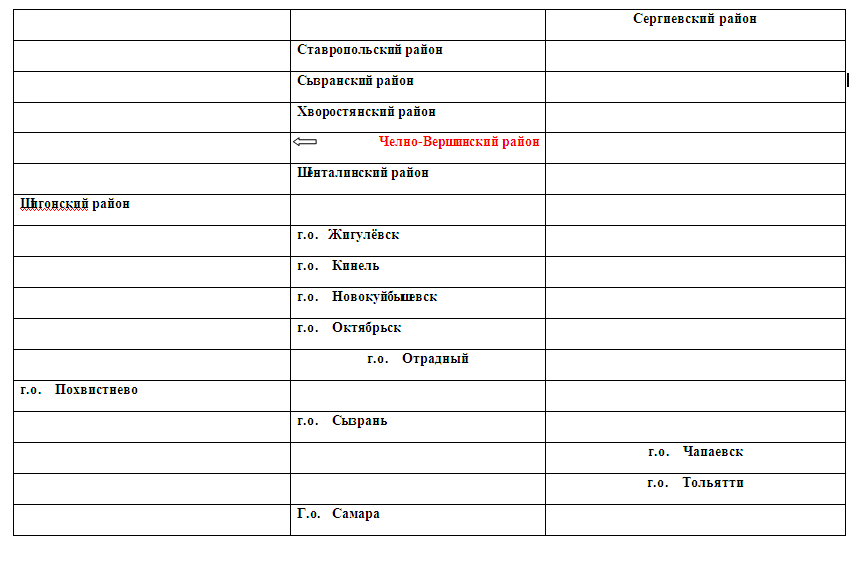 Библиотечные кадрыКвалификация персонала: образование сотрудников, соответствующее требованиям профессионального стандарта (в %)
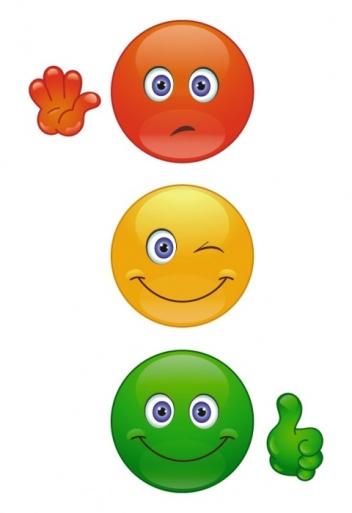 Библиотечные кадрыРабота по формированию кадрового резерва
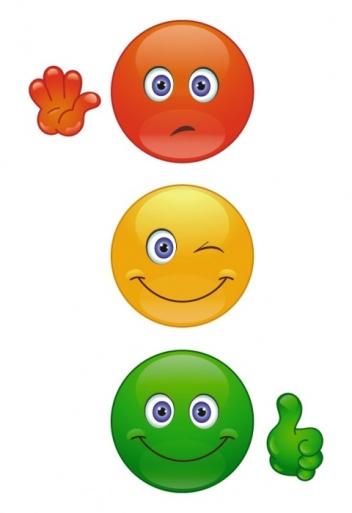 Библиотечные кадрыЭффективный трудовой контракт (% заключенных контрактов с сотрудниками основного персонала по состоянию на 31.12.2017 года)
Только в 4-х муниципалитетах  процент эффективных трудовых контрактов, заключенных с сотрудникам основного персонала менее 100%:
	1. г.о. Отрадный - 81%
	2. г.о. Похвистнево – 88%
	3. м.р. Алексеевский – 96%
	4. м.р. Шенталинский – 96%
	Это означает, что Эффективный трудовой контракт не заключен в выше перечисленных библиотечных системах с работниками, находящимися в отпуске по уходу за ребенком (декретный отпуск) и с работниками, проработавшими  в занимаемой должности менее года (вновь принятыми работниками).
	В остальных муниципальных образованиях показатель «Эффективный трудовой контракт» равен 100%.
	Однако обращаем внимание на то, что показатель «Квалификация» напрямую увязывается с показателем «Эффективный трудовой контракт», т.к. одним из пунктов содержания которого является соответствие квалификации (образования) сотрудника занимаемой должности.  Из этого следует, что показатель «Квалификация» должен быть «подтянут» до уровня показателя «Эффективный трудовой контракт», особенно там, где он равен 100%.
Участие в профессиональных конкурсах по городским округам (2015-2017 гг.)
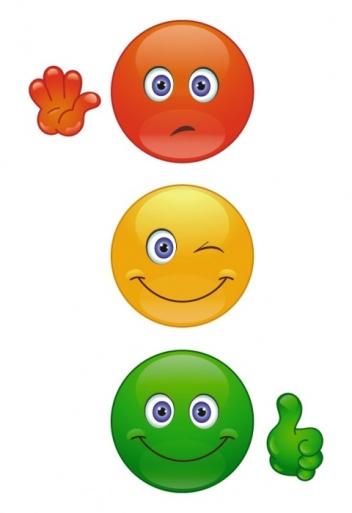 Участие в профессиональных конкурсах по муниципальным районам (2015-2017 гг.)
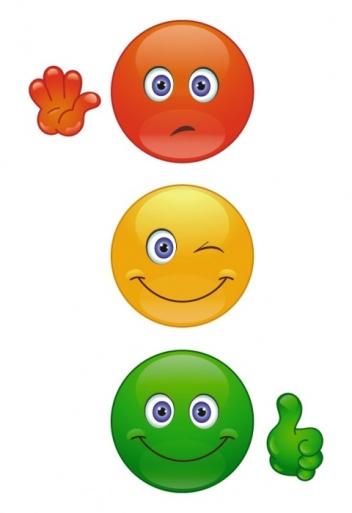 Средняя читаемость по детским библиотекам в муниципальных районах (дети до 14 лет) 2017 год
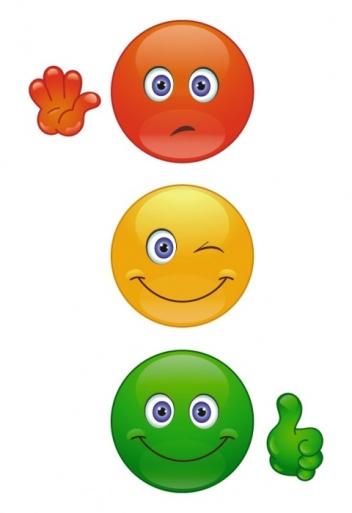 Средняя читаемость по детским библиотекам в городских округах (дети до 14 лет)
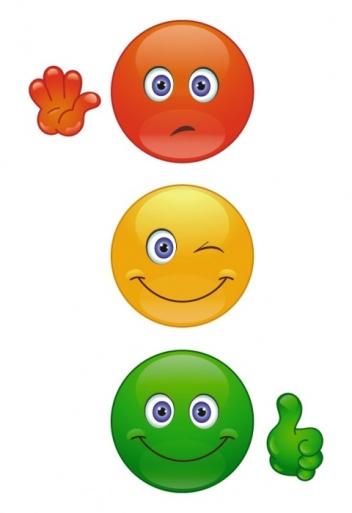 Средняя посещаемость по детским библиотекам в городских округах         (дети до 14 лет)
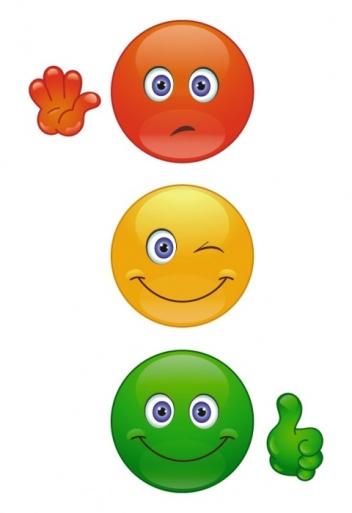 Средняя посещаемость по детским библиотекам в муниципальных районах (дети до 14 лет)
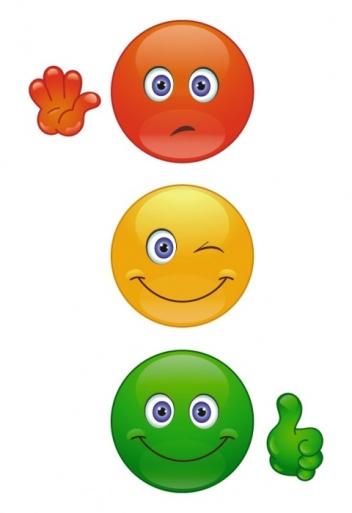 Поступления новой детской литературы на 1 жителя-ребенка (по муниципальным районам – 0,11; норматив – 0,25)
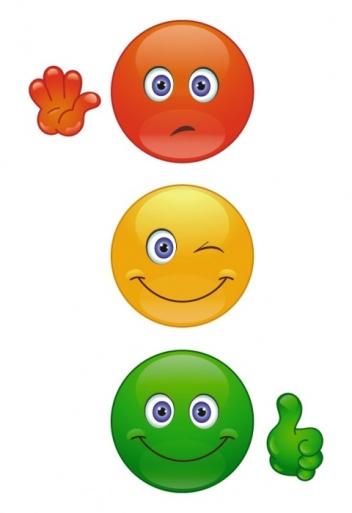 Поступления новой детской литературы на 1 жителя-ребенка (по городским округам – 0,04; норматив – 0,25)
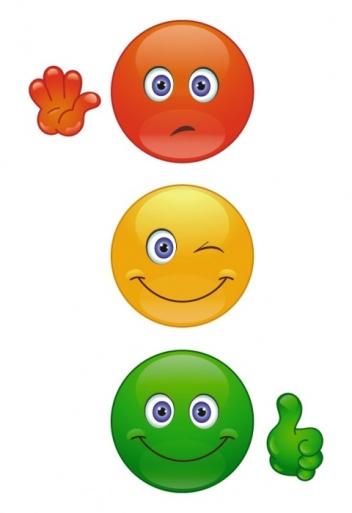 Доля фонда для детей до 14 лет в общем фонде библиотечной системы (по муниципальным районам – 33,2 %; норматив – не менее 30 %)
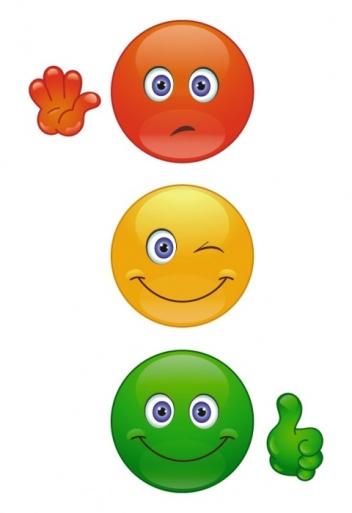 Доля фонда для детей до 14 лет в общем фонде библиотечной системы (по городским округам – 33,1 %; норматив – не менее 30 %)
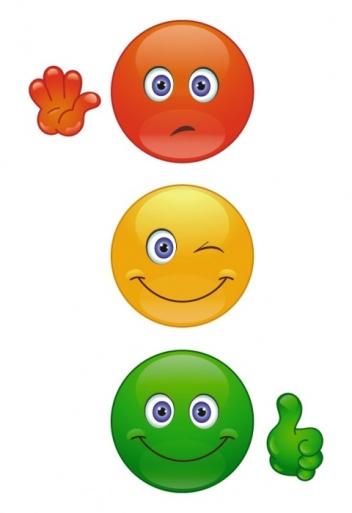 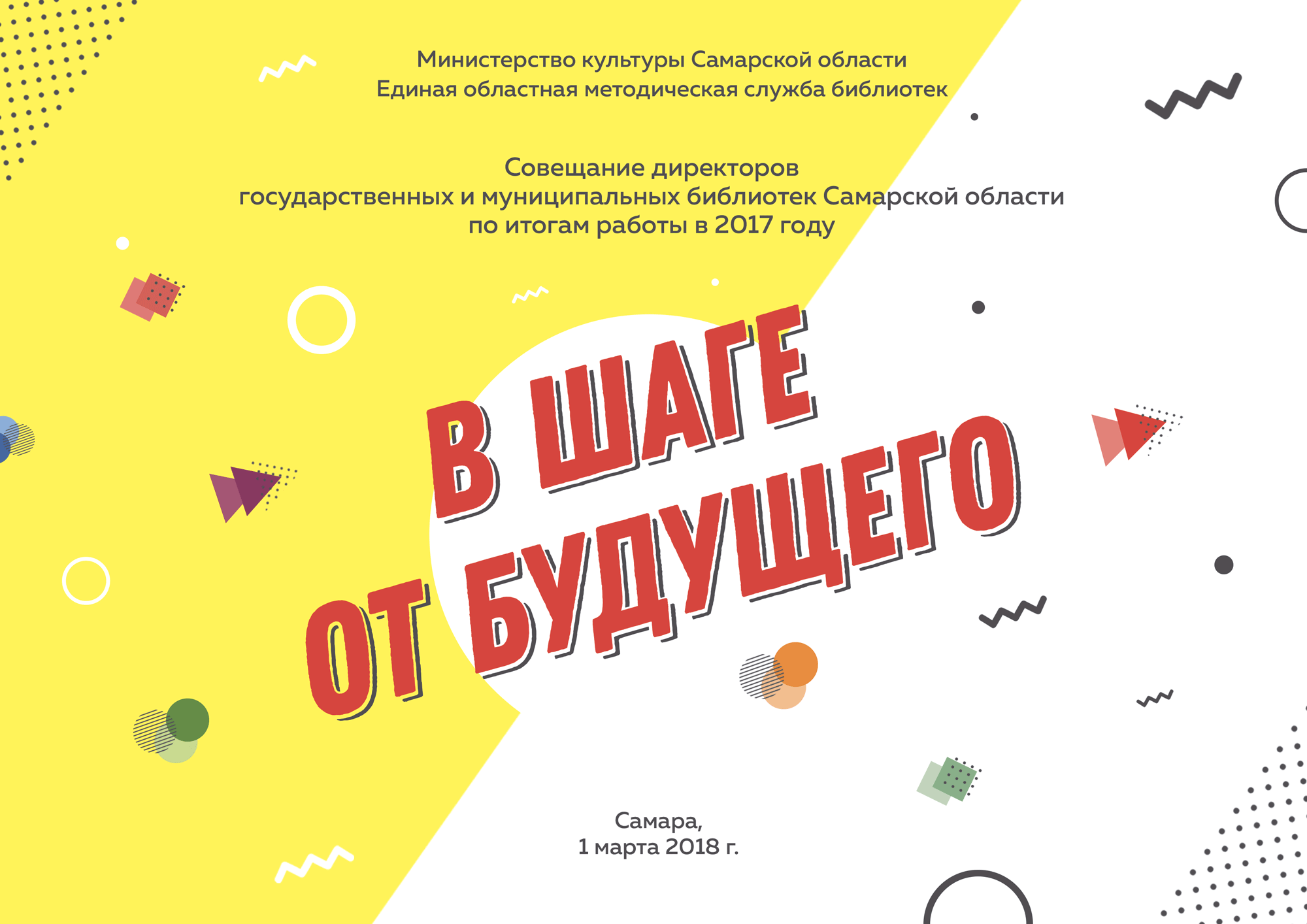